臺北市松山區西松國小
西松七景
平面圖
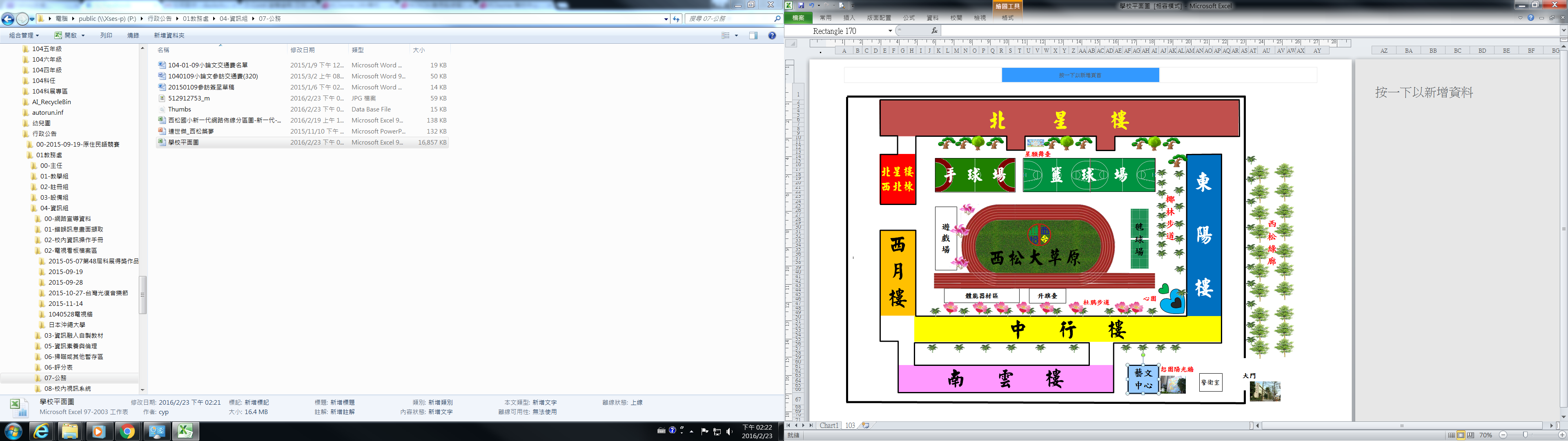 恕園陽光牆
心園
西松綠廊
杜鵑步道
星願舞台
椰林步道
西松大草原